Effects for the environment of fibres and fabrics production.
Massive impact
Harmful gass
Wastes in the water
 People’s health
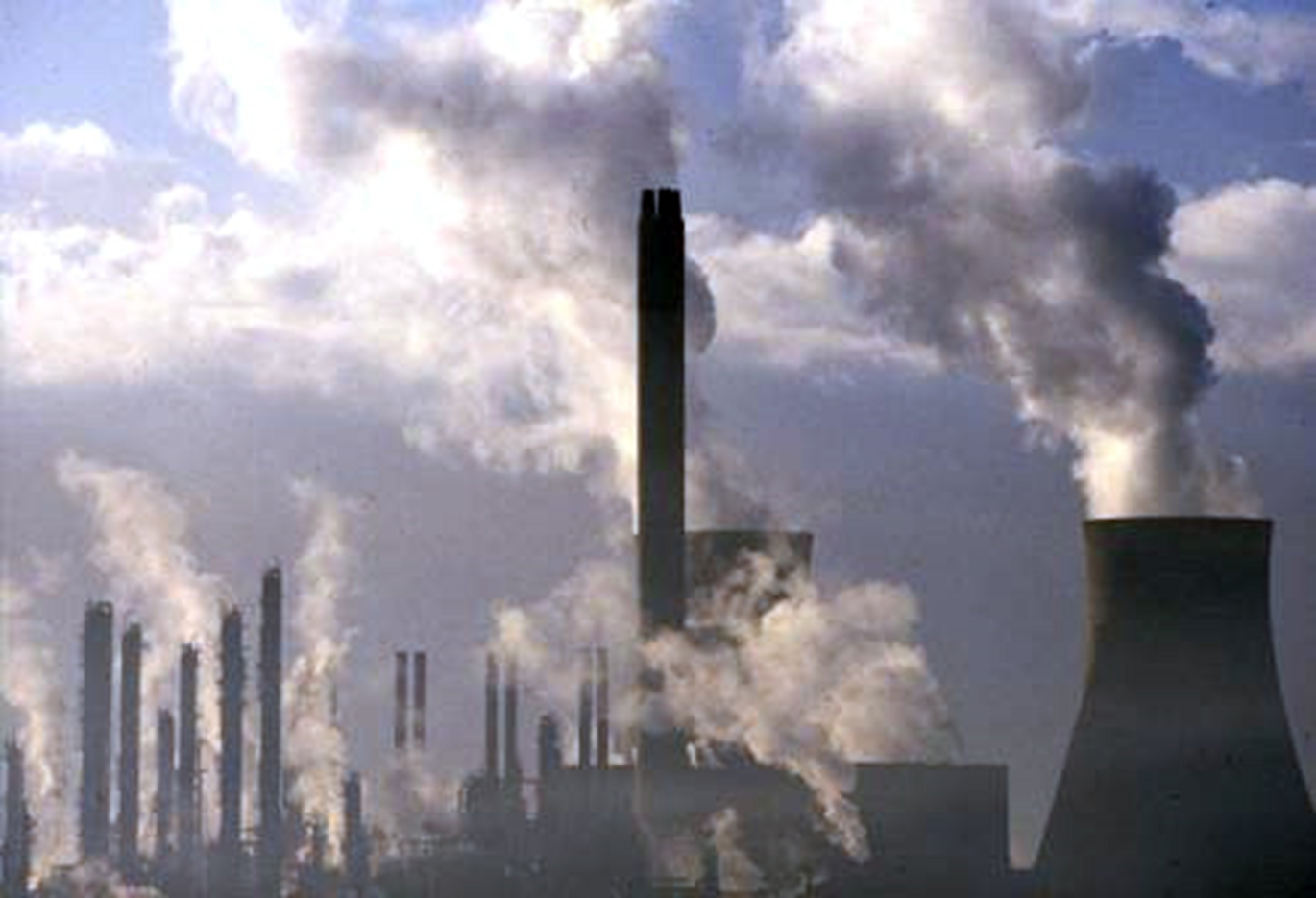 Dermatological problemsDigestive problemsThe second most industryPolluting of rivers
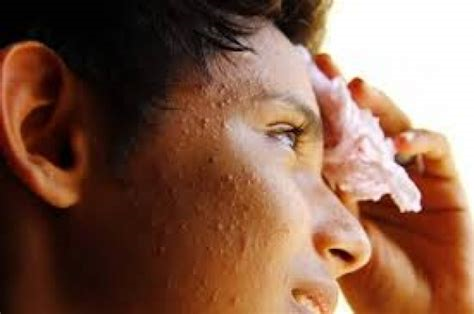 ,
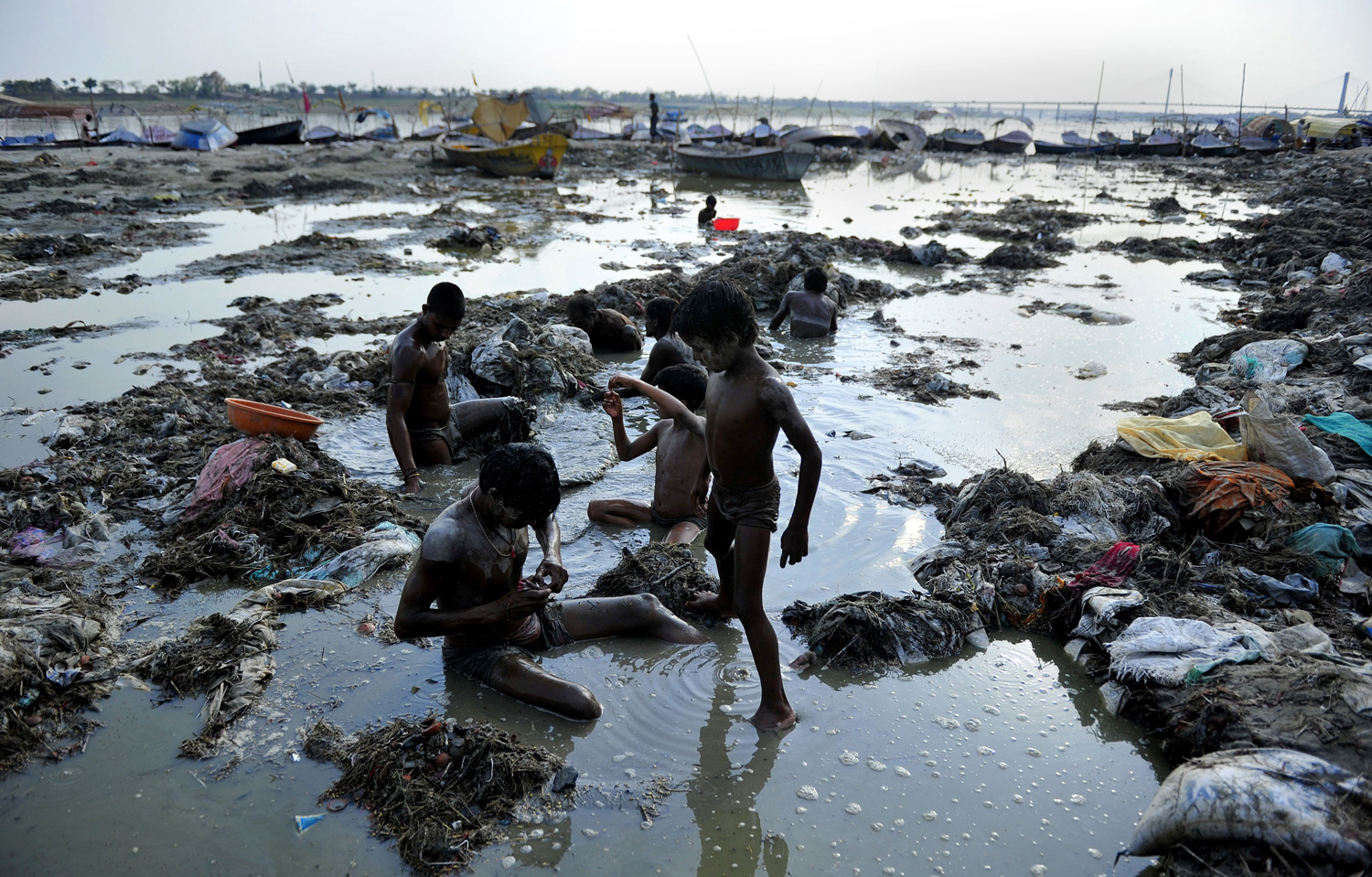 CONTAMINATION OF RIVERS:
2.Socio economic aspects of the manufacure of clothing:
2.1 WORKERS’ WAGES
    Very low salaries
    Two dollars a day.
2.2  Labor conditions
Horribly enslaved
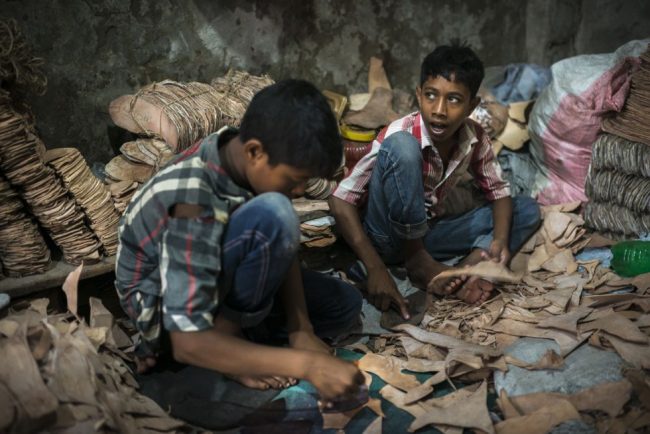 2.3  MAIN BRANDS
 ZARA,H&M,UNIQLO, PRIMARK, FOREVER21, TOTSHOP, GAP, MANGO, JOEFRESH.
2.4 EFECTS OF GLOBALIZATION
Globalization is the outsourcing of the manufacture of products to countries with the cheapest labor to later sell them in the developed countries.
Efects it is an economic, technological, political, social, business and cultural process on a world scale that consists in the growing communication and interdependence between the different countries of the world uniting their markets, societies and cultures